Figure 1. XXX RNA interacts with the DNA locus and forms contact #1. In the case of one-to-all methods, we see only the ...
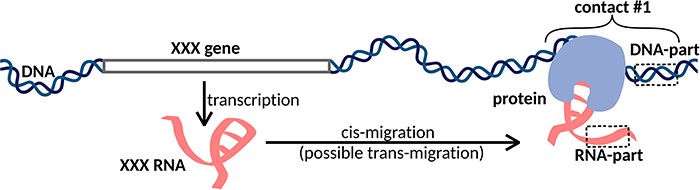 Database (Oxford), Volume 2023, , 2023, baad025, https://doi.org/10.1093/database/baad025
The content of this slide may be subject to copyright: please see the slide notes for details.
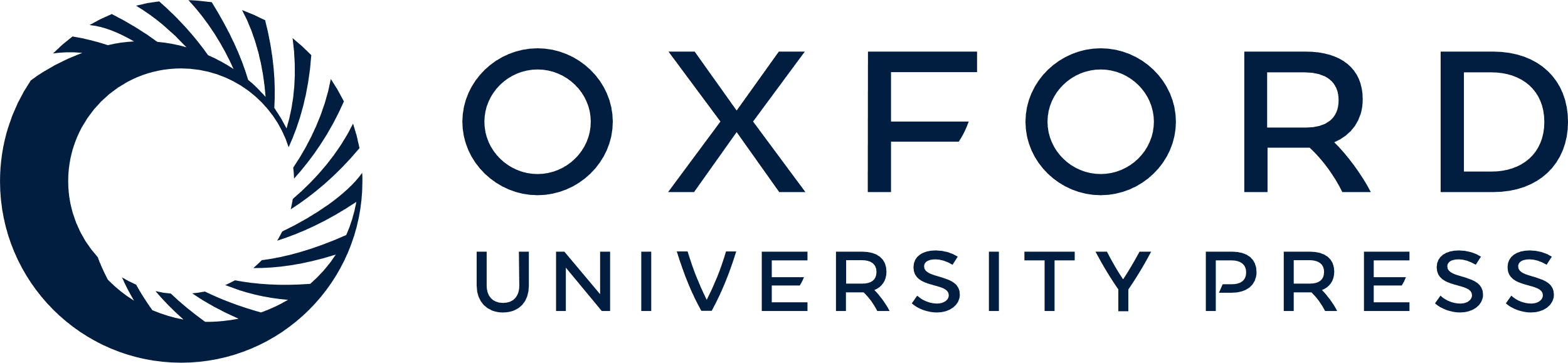 [Speaker Notes: Figure 1. XXX RNA interacts with the DNA locus and forms contact #1. In the case of one-to-all methods, we see only the DNA-parts of the contacts, while in the case of all-to-all methods, we see both DNA-parts and RNA-parts of the contacts. Cis- and trans-migration is the migration of RNA within and outside the parent chromosome, respectively.


Unless provided in the caption above, the following copyright applies to the content of this slide: © The Author(s) 2023. Published by Oxford University Press.This is an Open Access article distributed under the terms of the Creative Commons Attribution License (https://creativecommons.org/licenses/by/4.0/), which permits unrestricted reuse, distribution, and reproduction in any medium, provided the original work is properly cited.]